Reversible Domains
First we start with a data structure you might not have heard of …
sparse sets
Consider this: 

A variable has a domain of values
This is fixed at the top of search
Going down a branch of search the domain may decrease
Going down a branch in search a domain never increases
On a backtrack (up a branch) deleted values might be returned to the domain
The sparse set goes some way to allowing this
We represent a (unordered) set using two arrays and one pointer
We represent a (unordered) set using two arrays and one pointer
value[i] = x : the ith element of the set is x
We represent a (unordered) set using two arrays and one pointer
value[i] = x : the ith element of the set is x
location[x] = i: x is the ith value in the set
We represent a (unordered) set using two arrays and one pointer
value[i] = x : the ith element of the set is x
location[x] = i: x is the ith value in the set
last: is the position of the last value in the set
We represent a (unordered) set using two arrays and one pointer
value[i] = x : the ith element of the set is x
location[x] = i: x is the ith value in the set
last: is the position of the last value in the set
Values are removed from the set by swapping, and returned by resetting a pointer
last = 4
location
new Domain(pb,0,4)
value
last = 4
location
new Domain(pb,0,4)
value
last = 3
location
remove(3)
value
last = 4
location
new Domain(pb,0,4)
value
last = 3
location
remove(3)
value
We have swapped the values 3 and 4, i.e. the value 3 with the last value in the set

value:  4 goes where 3 was
location: the value 4 is now in the 3d position of the set
location: the value 3 is now in the 4th position of the set
last position in the set is position 3
The value 3 is not in the set!
last = 4
location
new Domain(pb,0,4)
value
last = 3
location
remove(3)
value
last = 2
location
remove(1)
value
last = 4
location
new Domain(pb,0,4)
value
last = 3
location
remove(3)
value
last = 2
location
remove(1)
value
location of value 0 is 0
location of value 1 is 3
location of value 2 is 2
location of value 3 is 4 
location of value 4 is 1
last = 4
location
new Domain(pb,0,4)
value
last = 3
location
remove(3)
value
last = 2
location
remove(1)
value
location of value 0 is 0
location of value 1 is 3
location of value 2 is 2
location of value 3 is 4 
location of value 4 is 1
last position is 2
last = 4
location
new Domain(pb,0,4)
value
last = 3
location
remove(3)
value
last = 2
location
remove(1)
value
location of value 0 is 0
location of value 1 is 3
location of value 2 is 2
location of value 3 is 4 
location of value 4 is 1
last position is 2
last = 4
location
new Domain(pb,0,4)
value
last = 3
location
remove(3)
value
last = 2
location
remove(1)
value
location of value 0 is 0
location of value 1 is 3
location of value 2 is 2
location of value 3 is 4 
location of value 4 is 1
last position is 2
Any thing beyond position 2 is not in the set
last = 4
location
new Domain(pb,0,4)
value
last = 3
location
remove(3)
value
last = 2
location
remove(1)
value
last = 1
location
remove(0)
value
Complexity:
remove(x) is O(1)
a swap operation
contains(x) is O(1)
is location[x] <= last?
removeAllBut(x) is O(1)
swap between x and what is in location 0
set last to be 0
used for instantiation of a variable
removeBelow(x) is O(n) (amortised O(1))
removeAbove(x) is O(n) (amortised O(1))
min and max as above …
How could I go back to the way things were … for example back to where we
were before we did all those removals?
last = 1
location
value
How could I go back to the way things were … for example back to where we
were before we did all those removals?
That’s how!
last = 4
location
value
How could I go back to the way things were … for example back to where we
were before we did all those removals?
O(1)
last = 4
location
value
reversible variables
reversible variables
It’s all done with stacks
A reversible variable  & a reversible integer
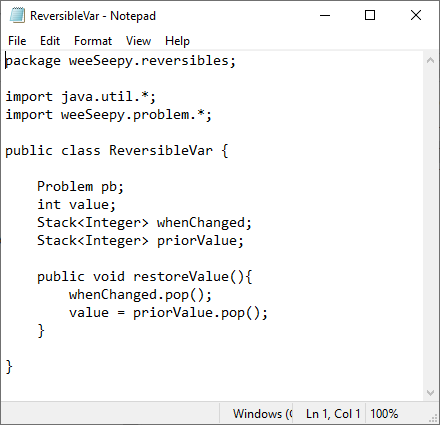 A reversible variable  & a reversible integer
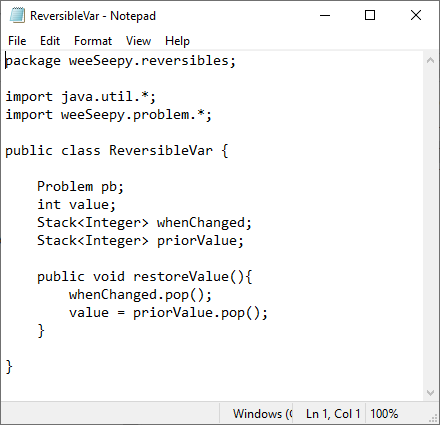 A stack of “worlds”
A reversible variable  & a reversible integer
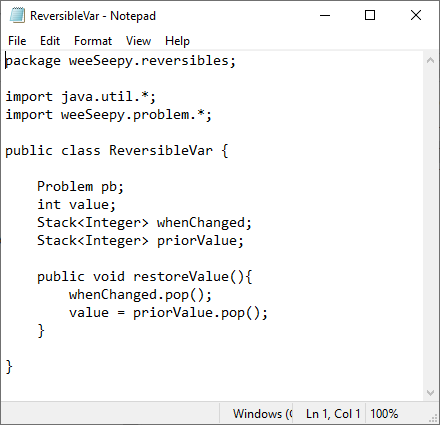 A trail  (history) of values
A reversible variable  & a reversible integer
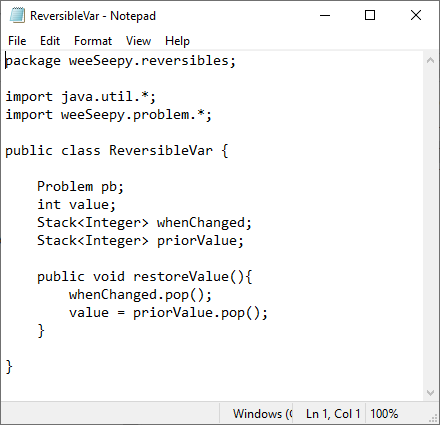 A reversible variable  & a reversible integer
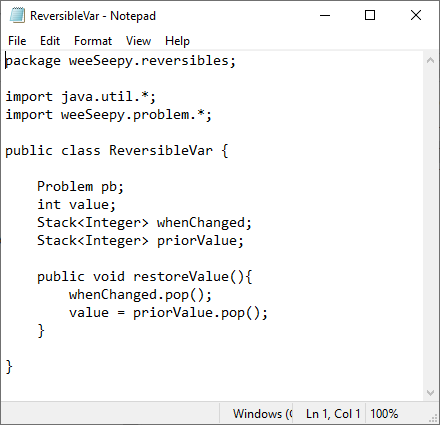 Backtrack 
A reversible variable  & a reversible integer
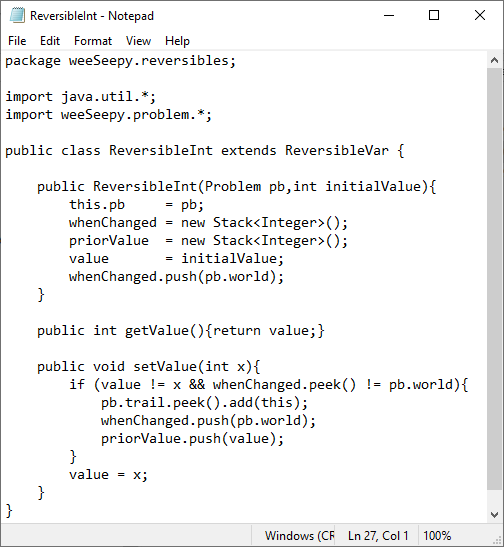 A reversible variable  & a reversible integer
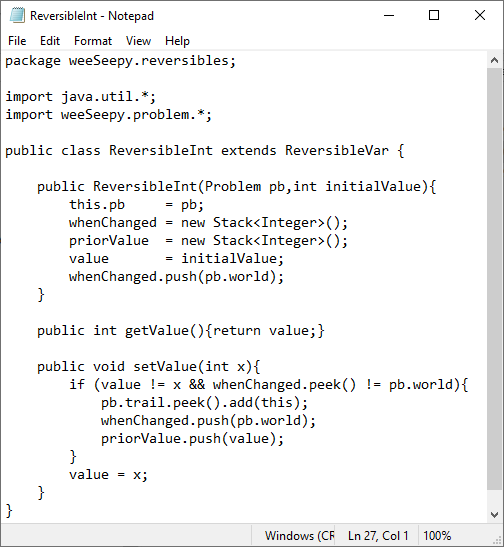 A reversible variable  & a reversible integer
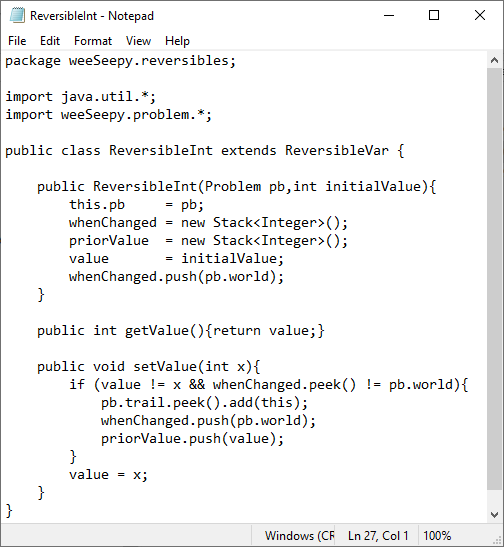 A reversible variable  & a reversible integer
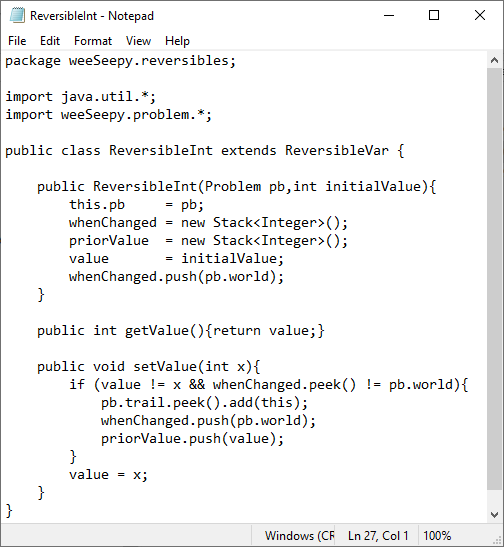 pb is a Problem and world is just an integer, nothing fancy.
We might think of “world” as depth in search. 
Top of search is world zero.
A reversible variable  & a reversible integer
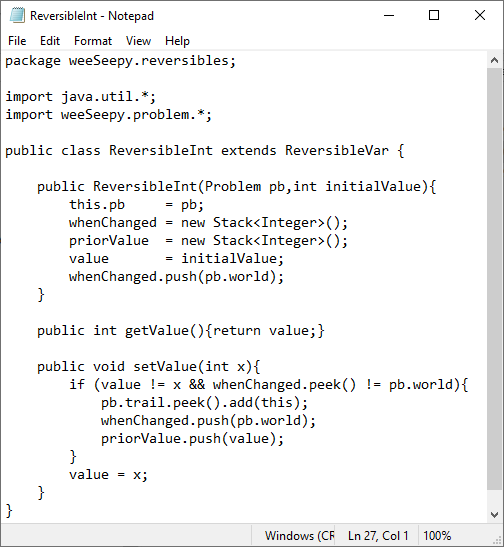 A reversible variable  & a reversible integer
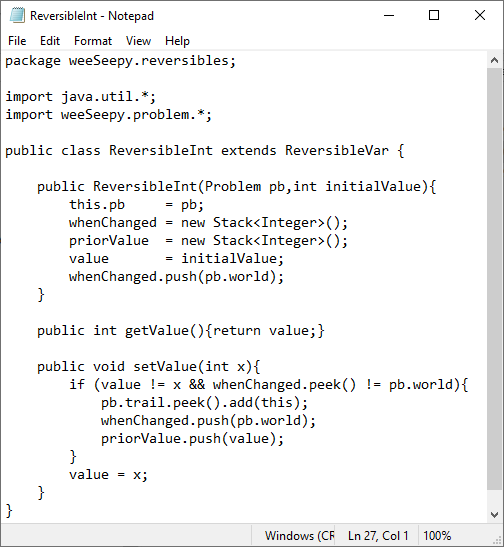 A reversible variable  & a reversible integer
Is this a new  (different) value and is it the first time the value has changed in this “world”?
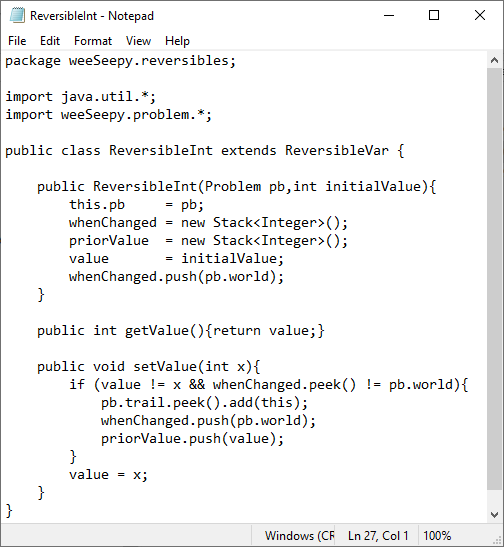 A reversible variable  & a reversible integer
If “yes” … the problem (pb) has a trail (and that’s a stack) push this reversible integer
onto  the list that is at the top of the trail (this is the list of reversible that have changed
in this world).
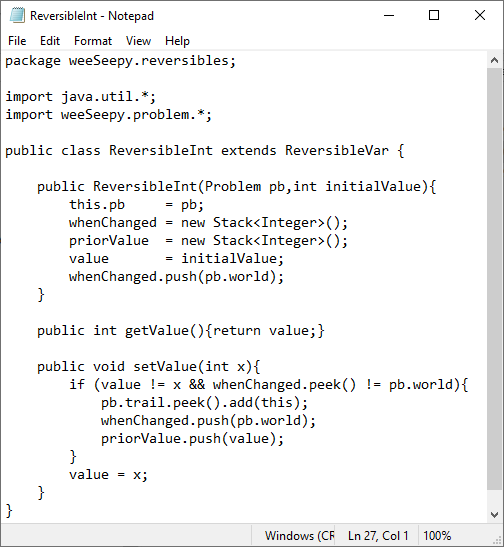 A reversible variable  & a reversible integer
If “yes” … on this reversible integer record when  (what world) it changed  and save of f
the value it had before making the change (yet another stack)
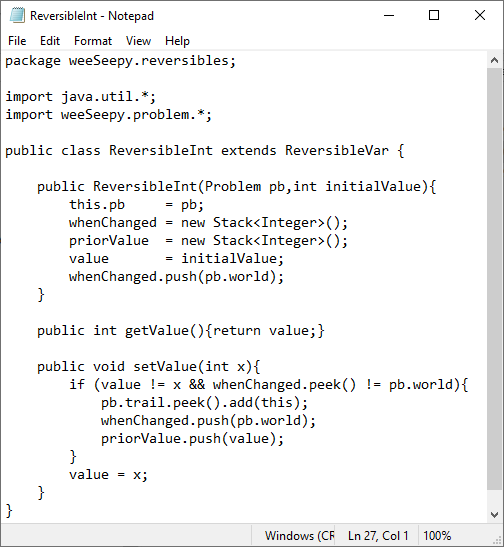 A reversible variable  & a reversible integer
Change that value (off coarse)!
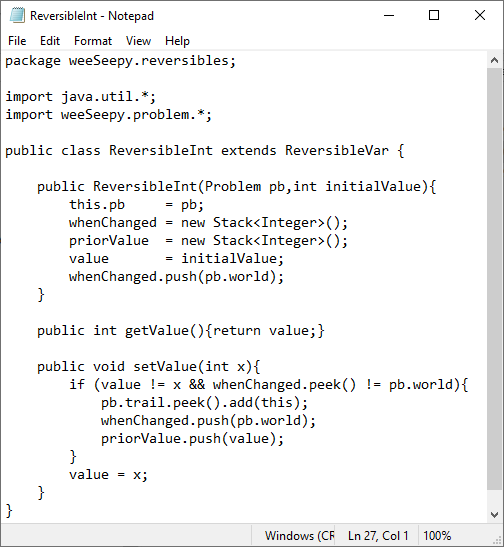 A problem is a problem is a problem
A problem (from the point of view of reversibles & worlds)
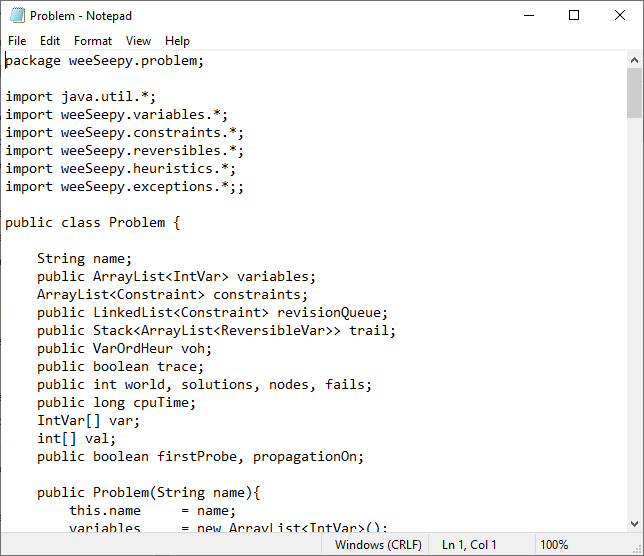 A problem (from the point of view of reversibles & worlds)
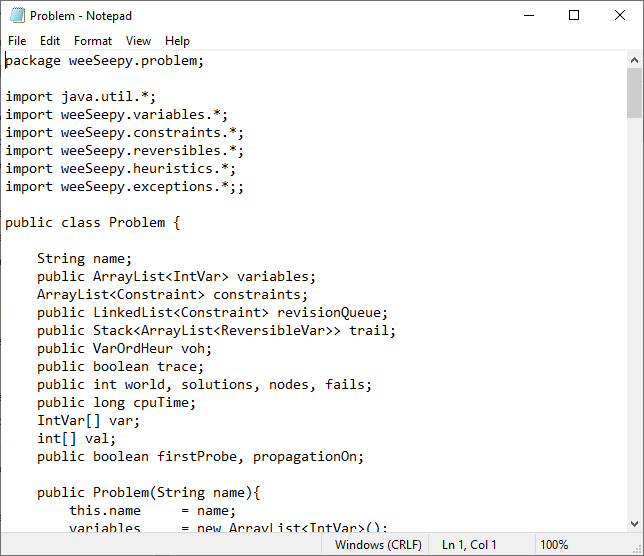 A problem (from the point of view of reversibles & worlds)
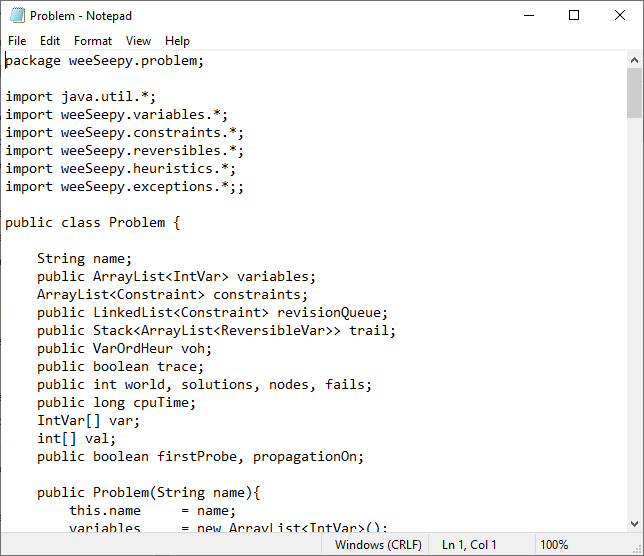 A problem (from the point of view of reversibles & worlds)
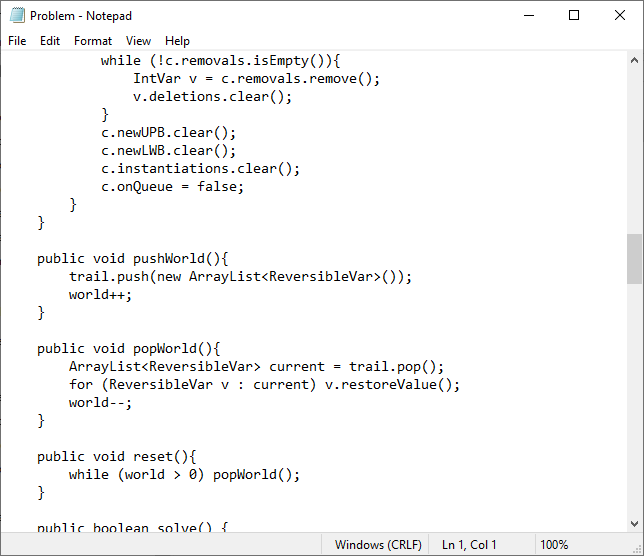 A problem (from the point of view of reversibles & worlds)
When we are going to try something … that might not work
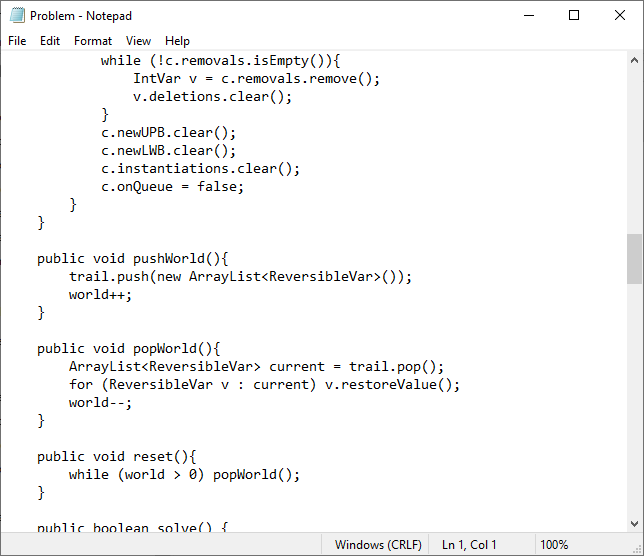 A problem (from the point of view of reversibles & worlds)
Undoing all changes! Typical use is a backtrack.
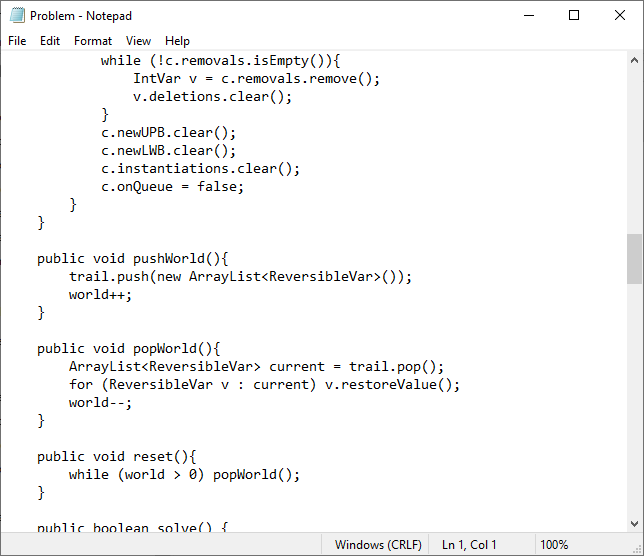 A constrained integer variable, IntVar, is then …
A constrained integer variable, IntVar, is then …
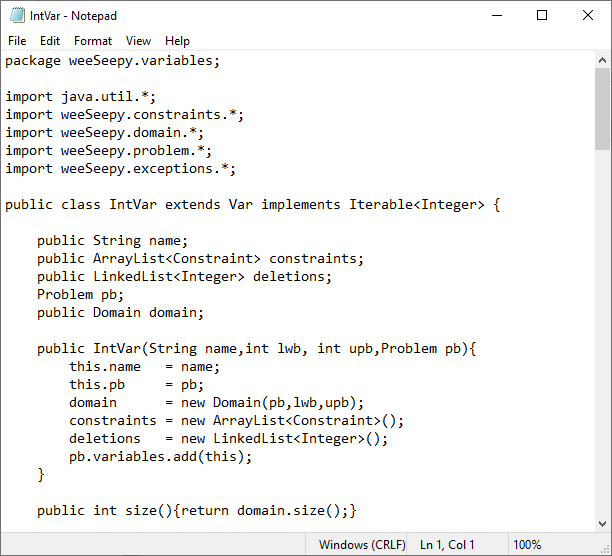 A constrained integer variable, IntVar, is then …
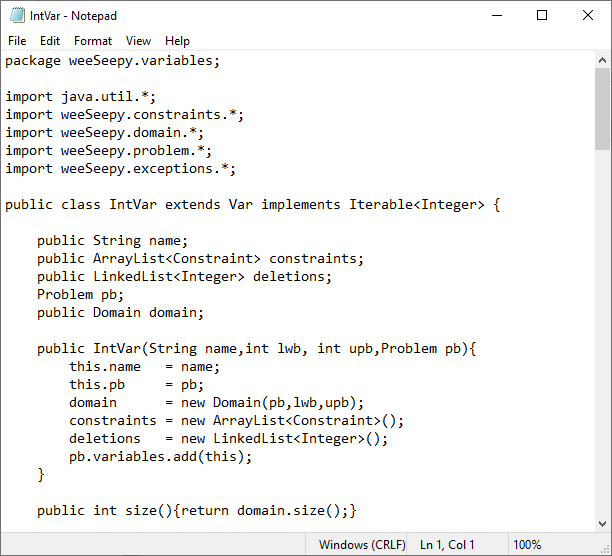 But more of that later
Implementation of Domain
d.remove(x)
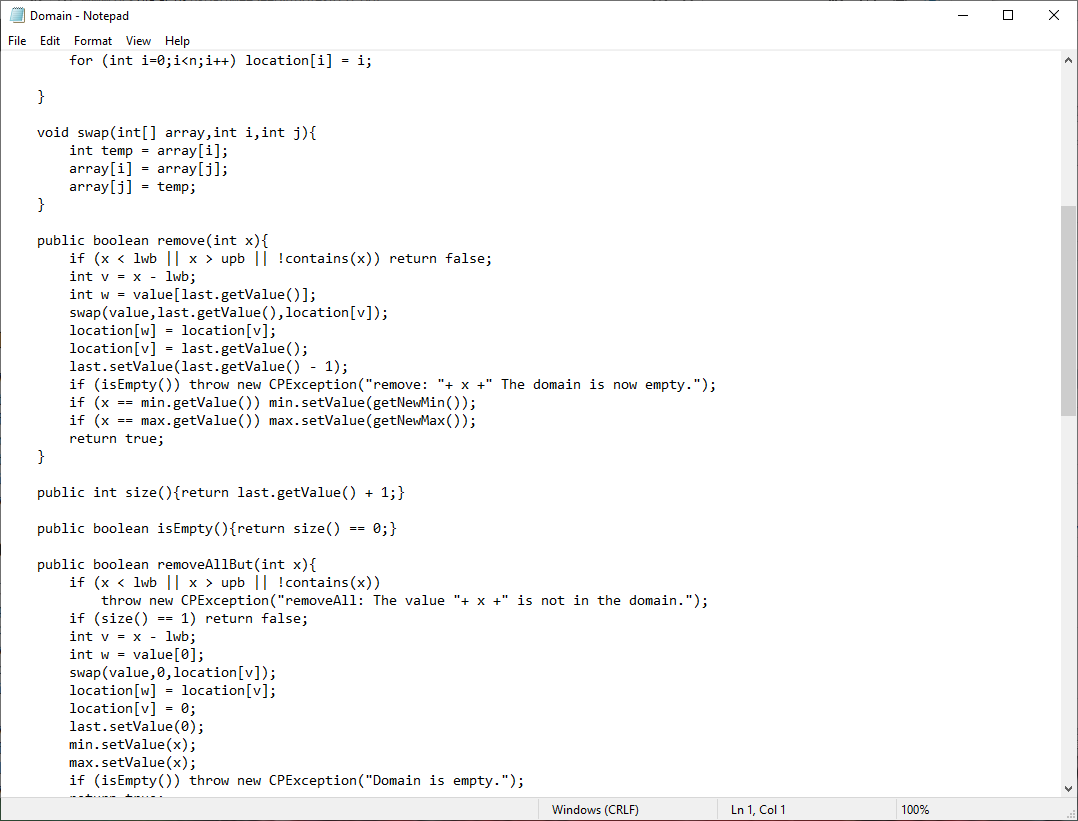 d.remove(x)
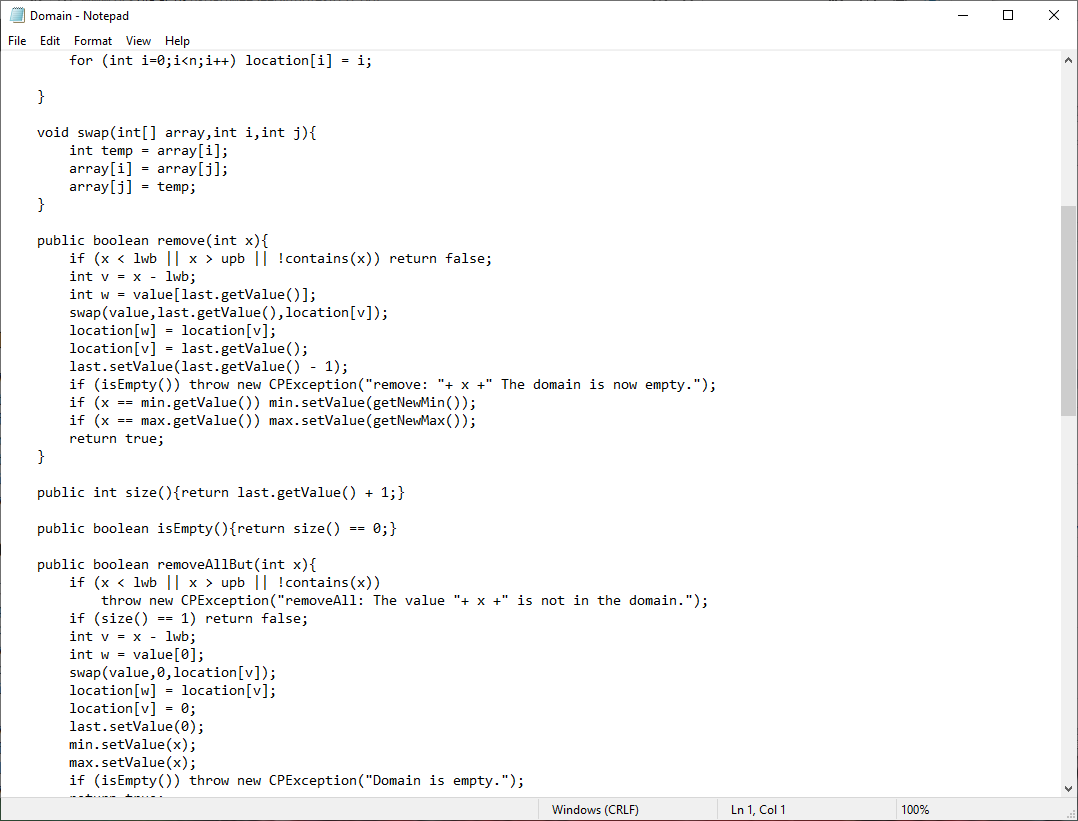 d.remove(x)
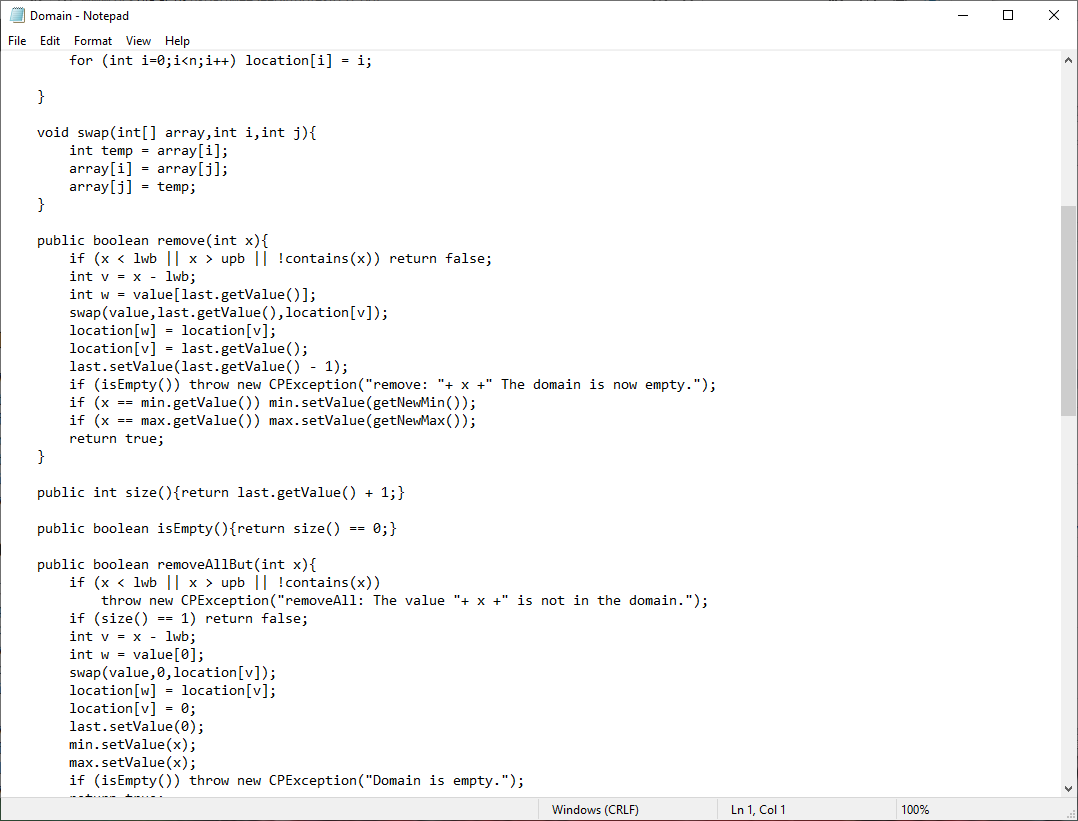 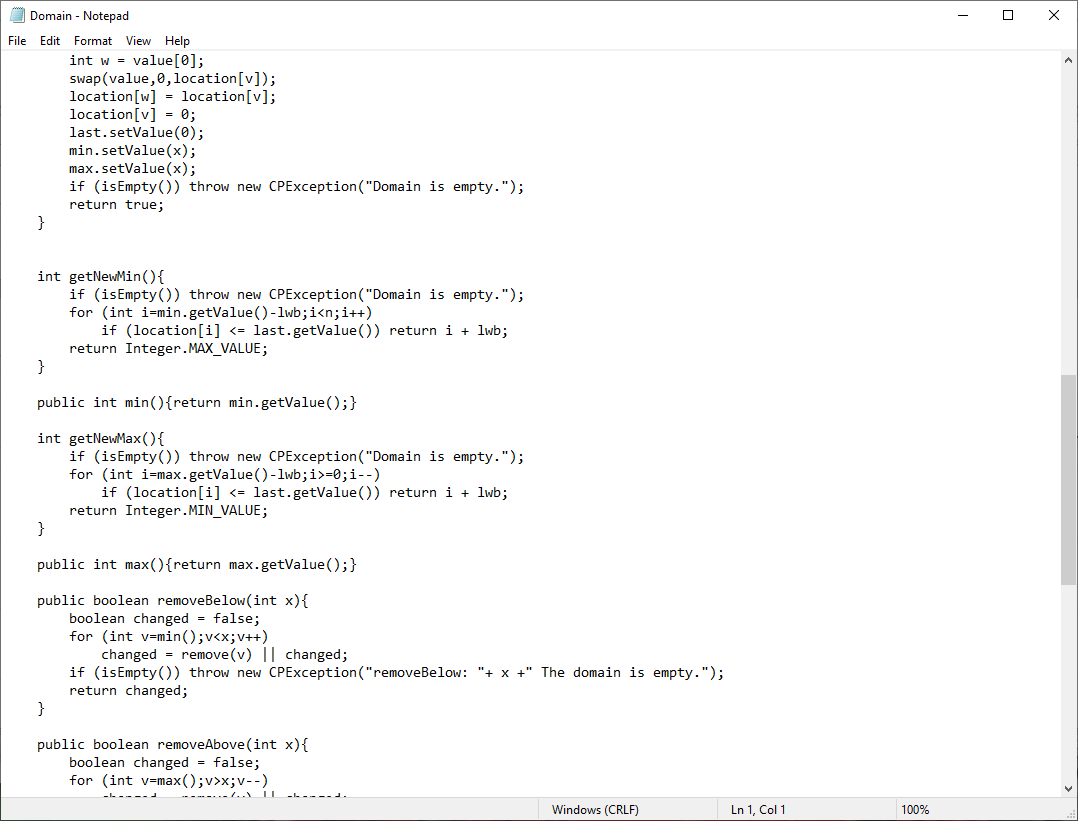 d.remove(x)
Amotrized O(1)
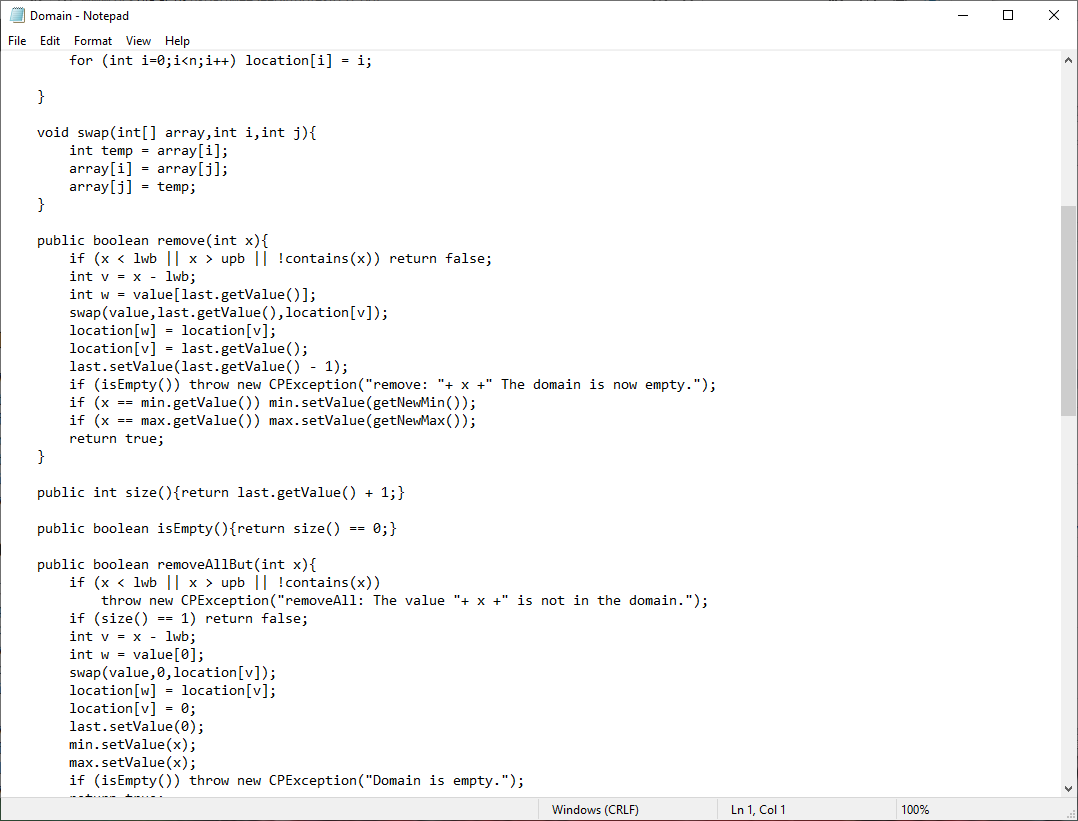 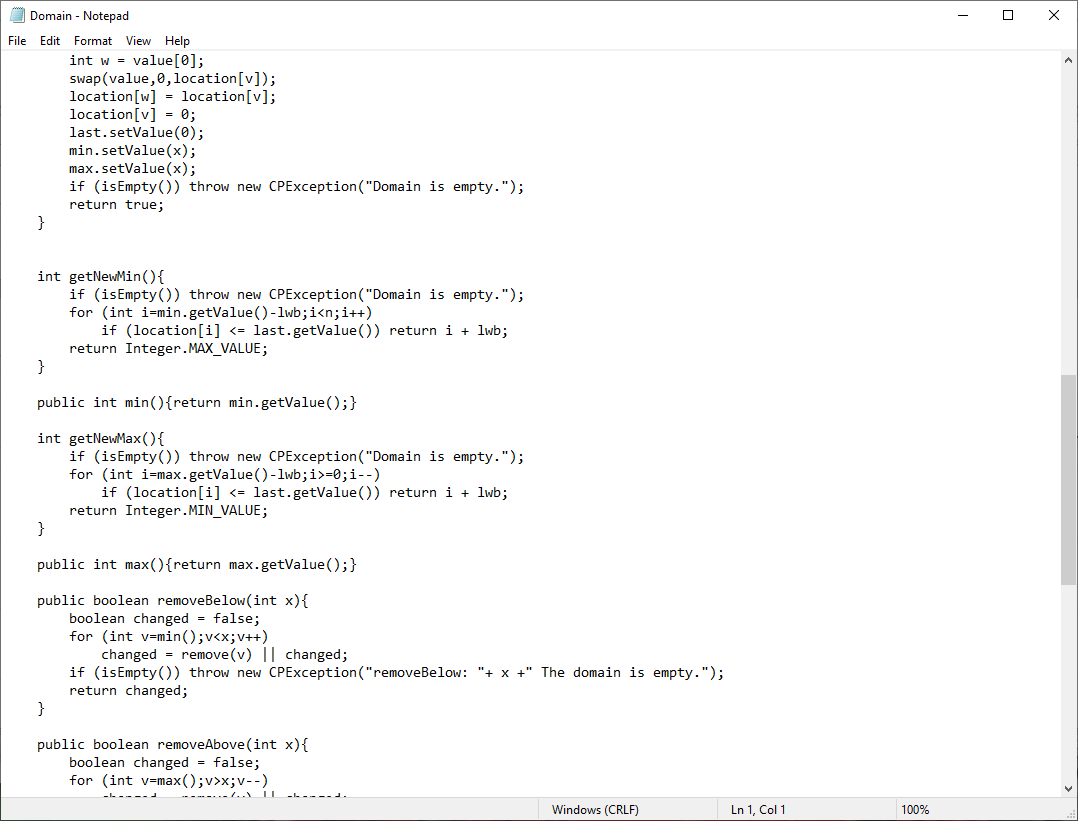 d.removeAllBut(x)
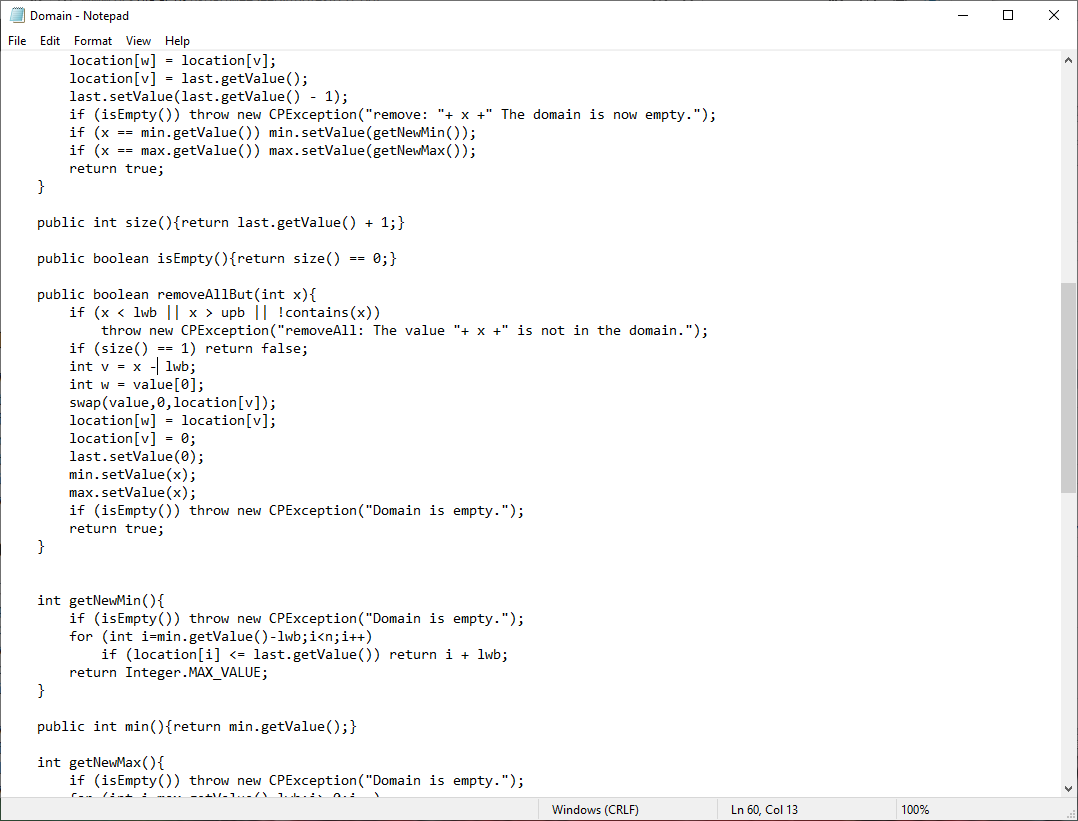 d.removeAllBut(x)
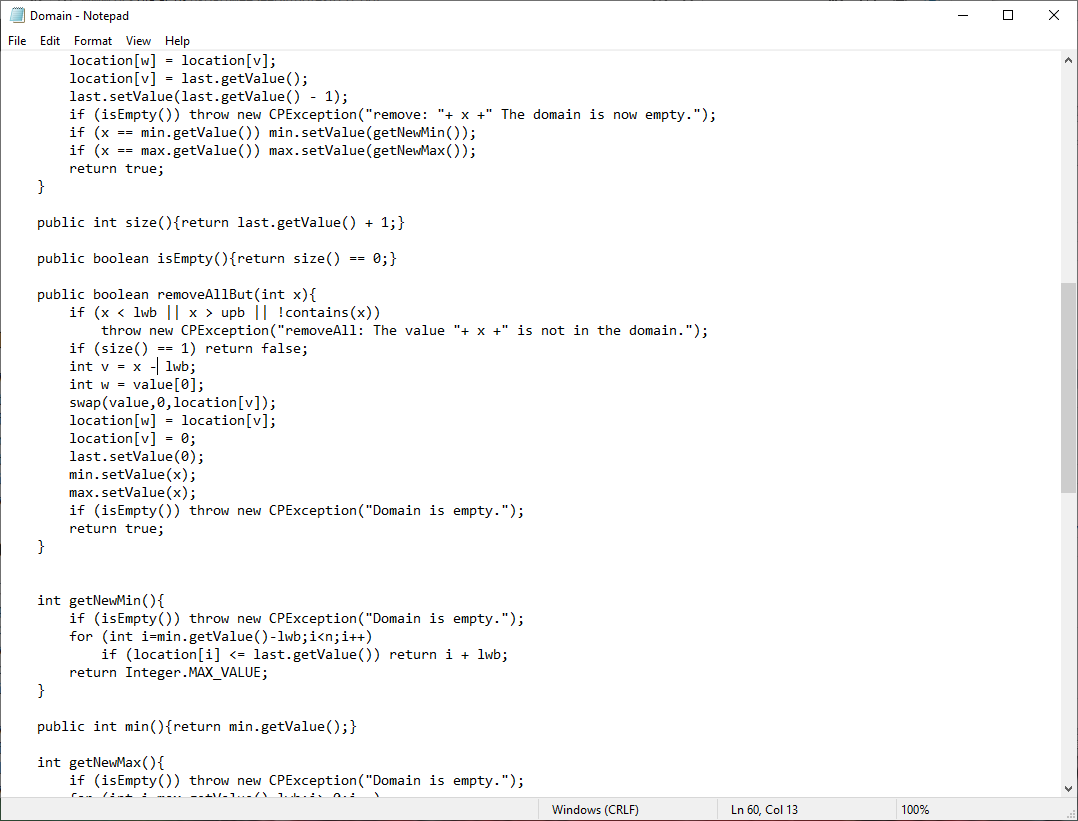 d.removeAllBut(x)
O(1)
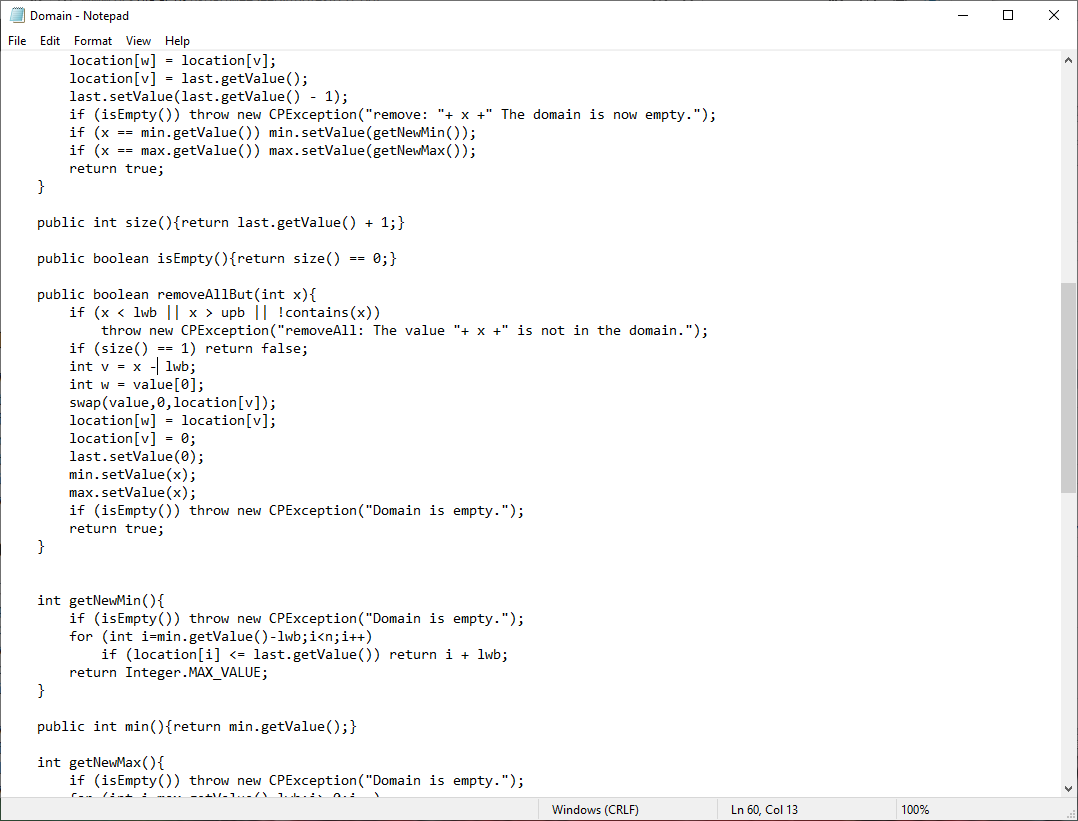 d.removeBelow(x)
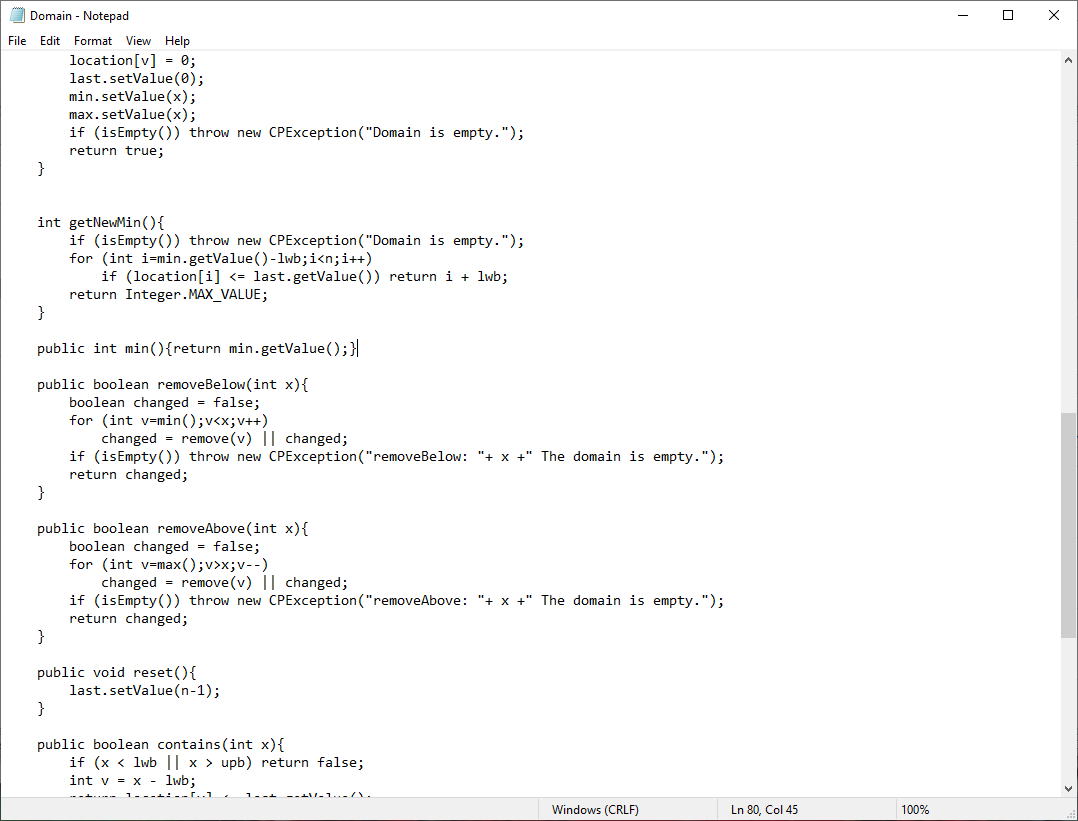 d.removeBelow(x)
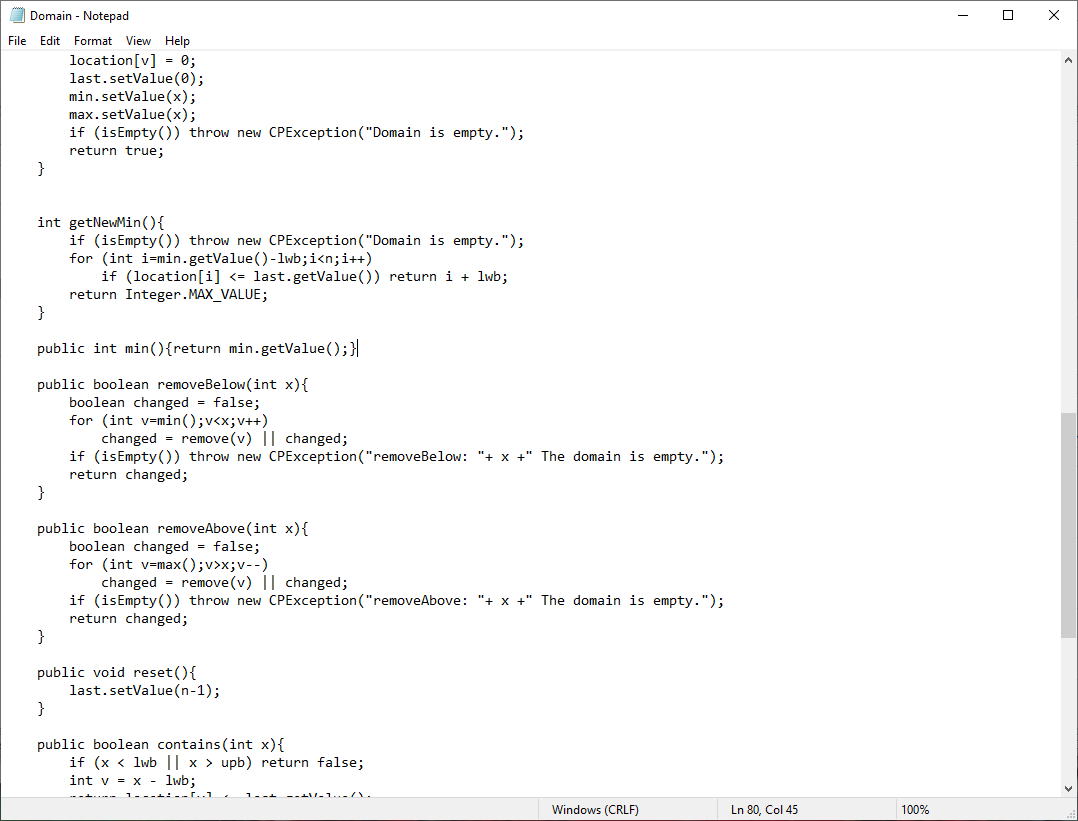 d.removeBelow(x)
Amortized O(m)
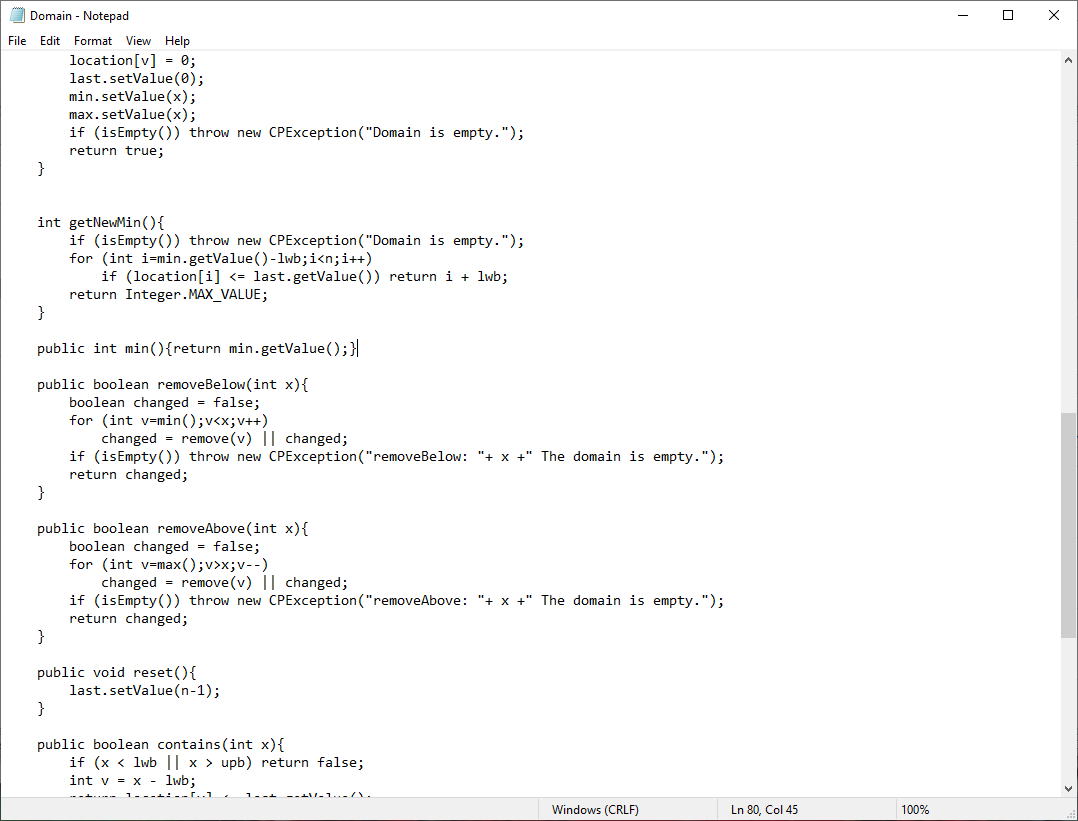 d.removeAbove(x)
Amortized O(m)
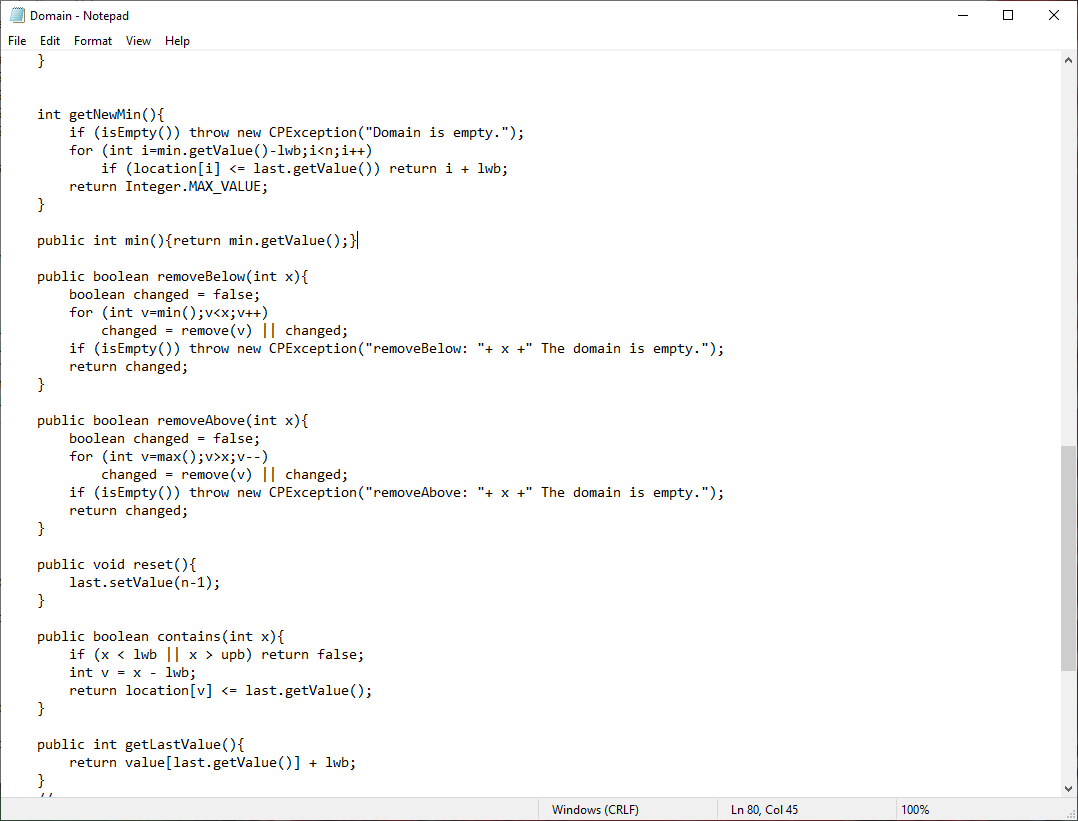 There are only 3 places weeSeepy throws exceptions
In Domain: a domain becomes empty
In Problem: search finds a solution
In IntVar: attempt to get the value of an uninstantiated variable
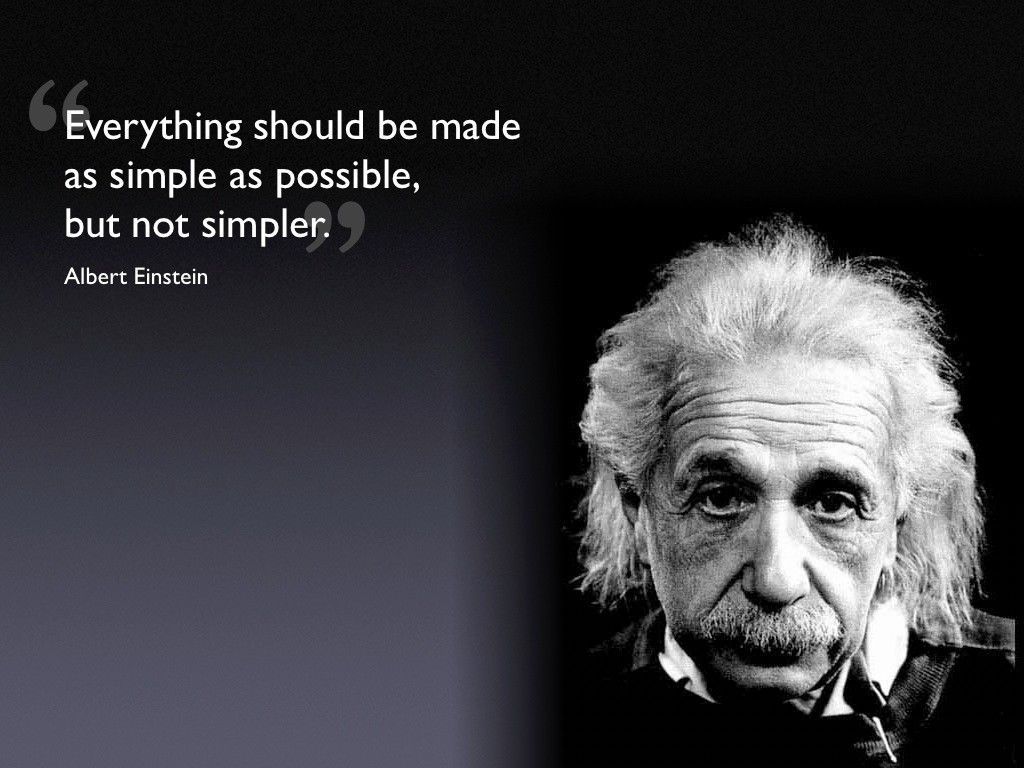 Code , notes, papers
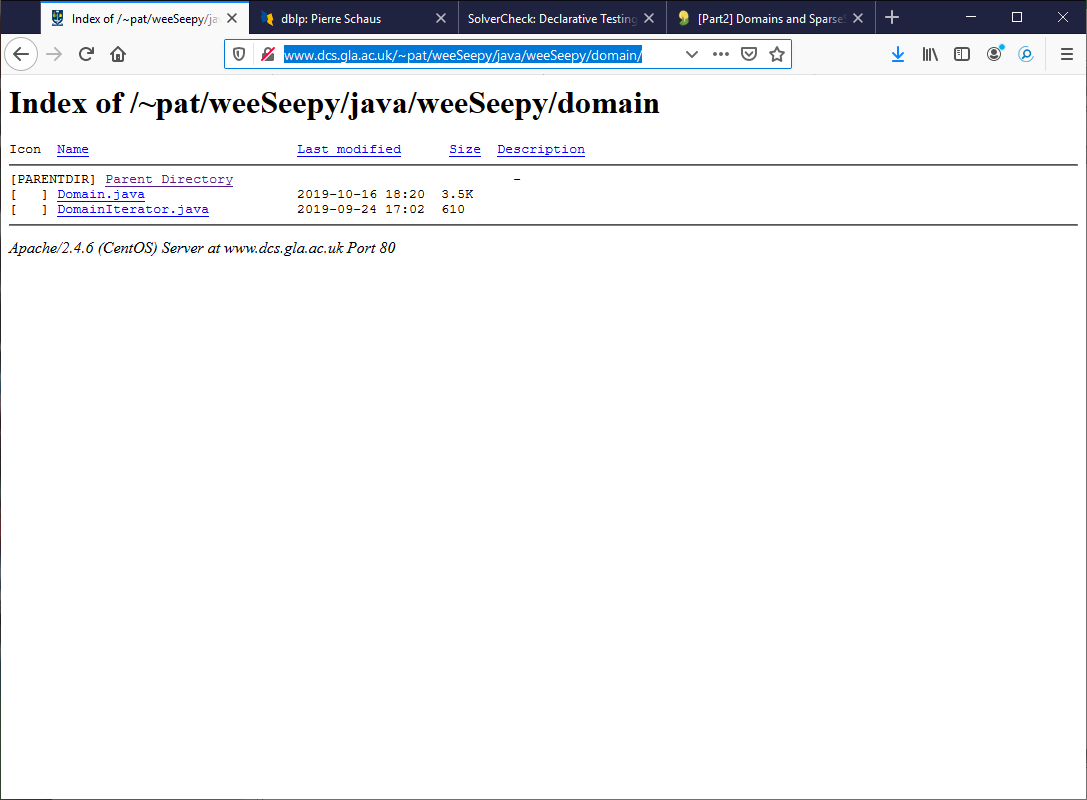 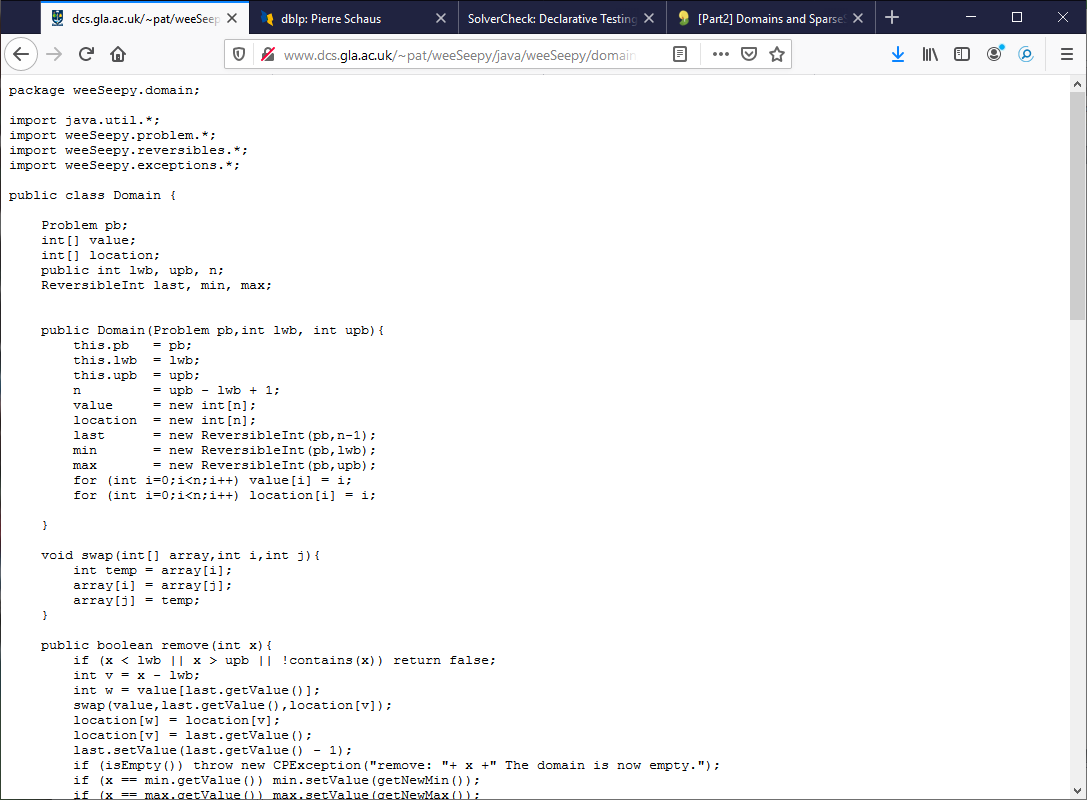 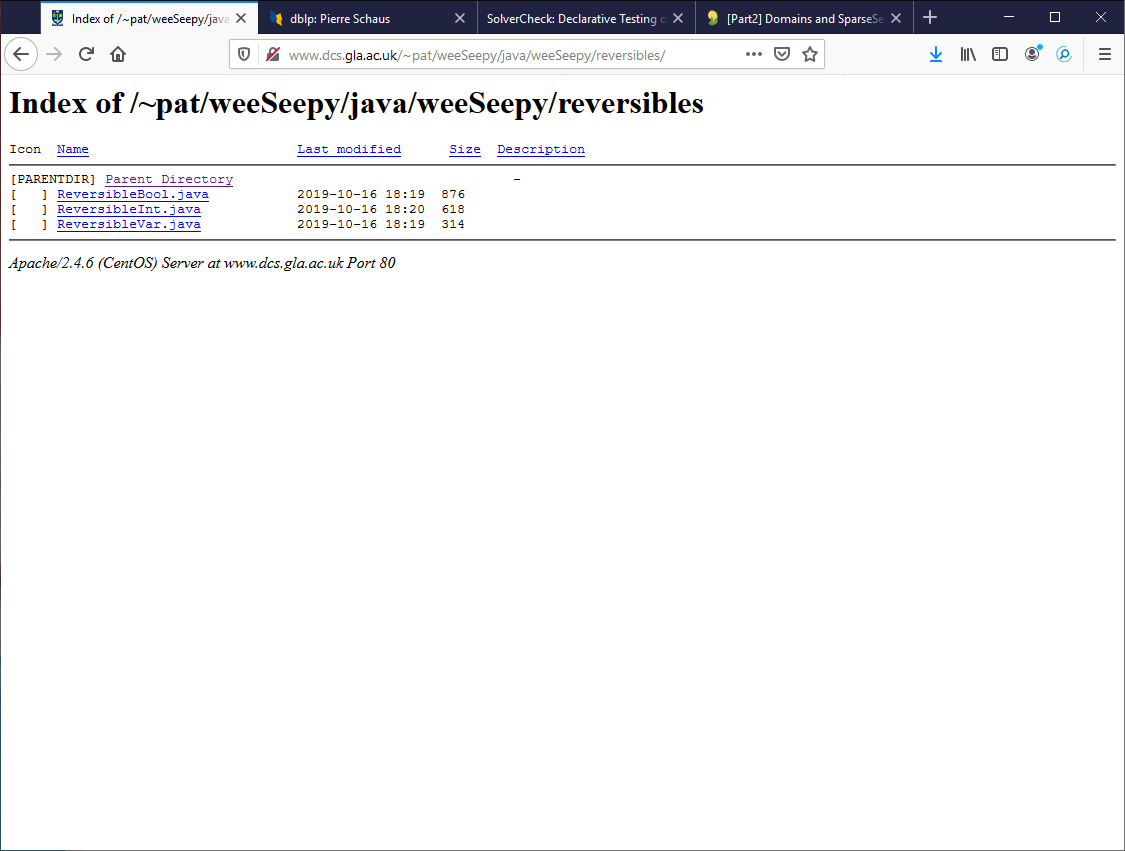 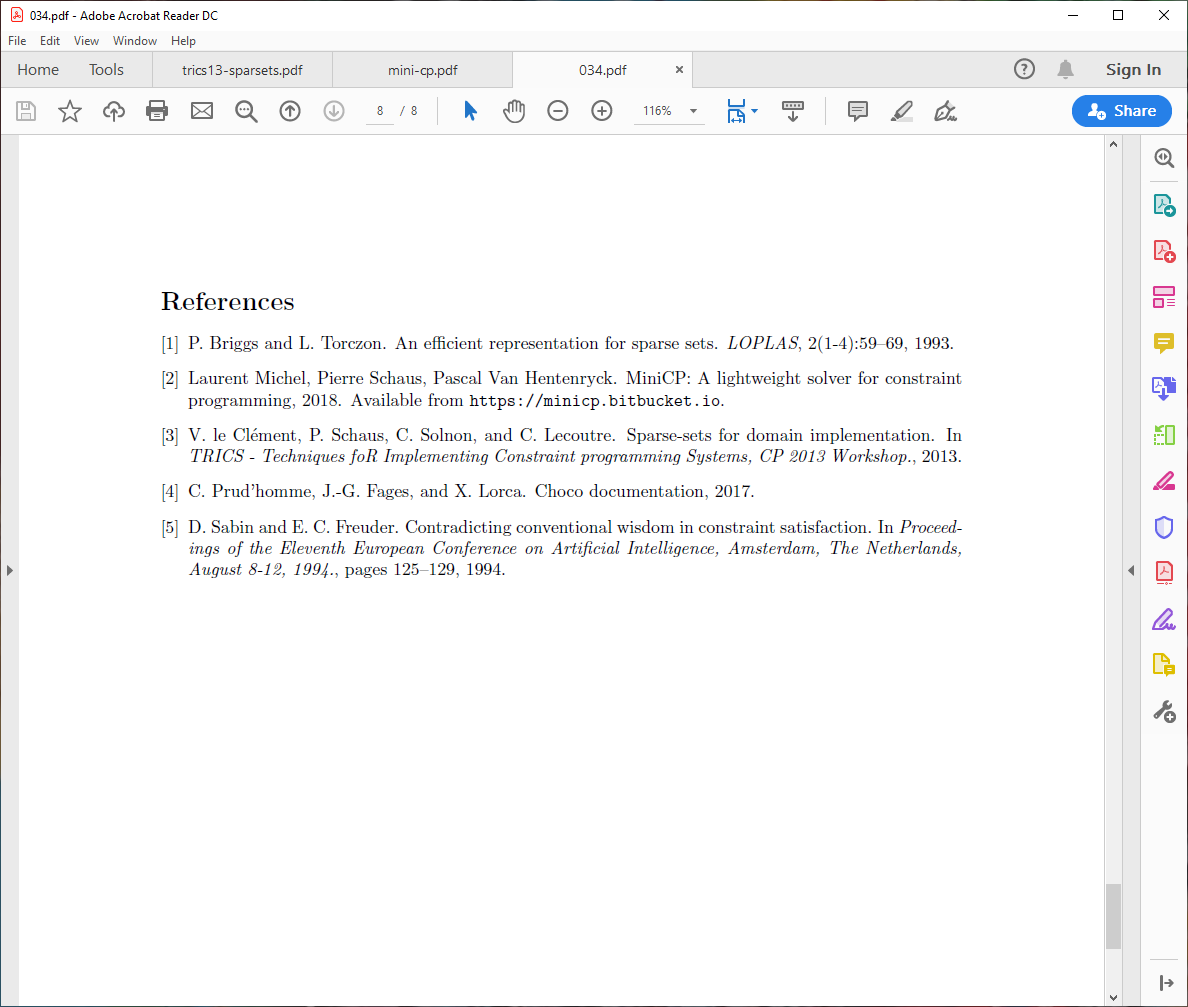 Also see notes 033 and 034
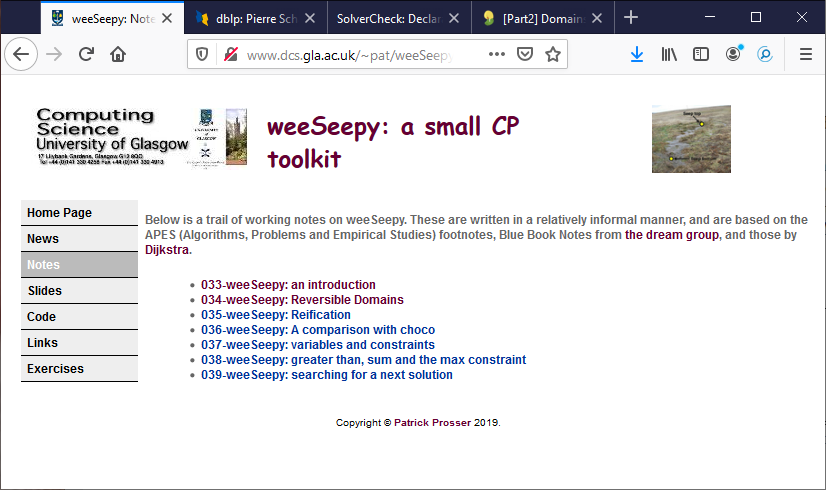